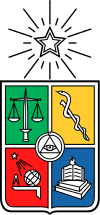 Universidad de Chile
Departamento de Antropología
Estadística I
Sesión 11
Estadística descriptiva
Gráficos, percentiles, puntaje Z
Transformación de variables continuas: Puntaje Z
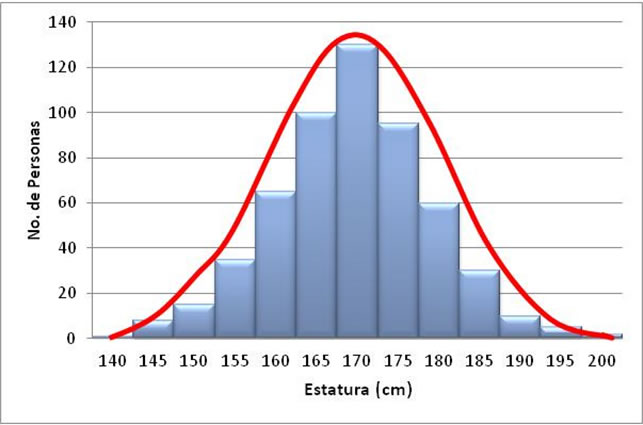 Solo se usa cuando la serie de datos tiene una forma de distribución normal (asumimos que es una distribución normal)  la talla, el peso, mediciones sicométricas, etc.

Se usa para comparar medidas que cambian con el tiempo (p.e. peso y talla durante el crecimiento) o para conocer la ubicación relativa de un sujeto respecto a su promedio. Se mide en desviaciones estándares.
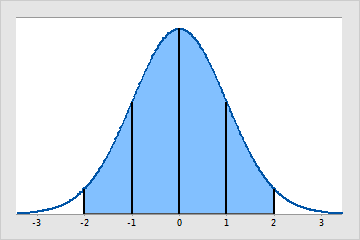 Cada caso
Promedio
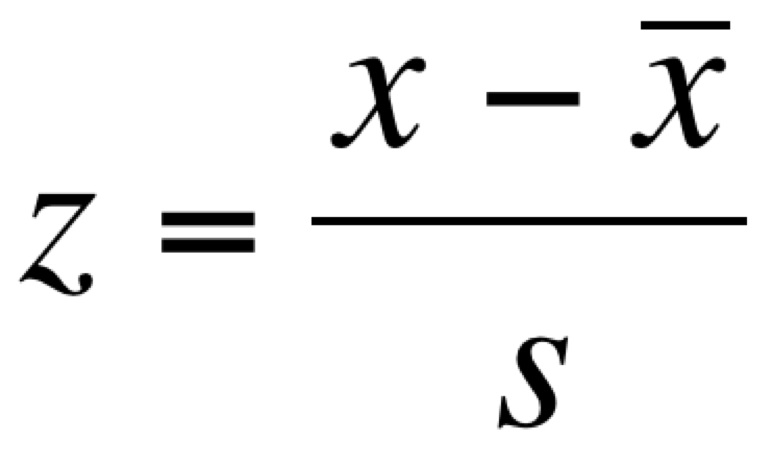 Desviación estándar
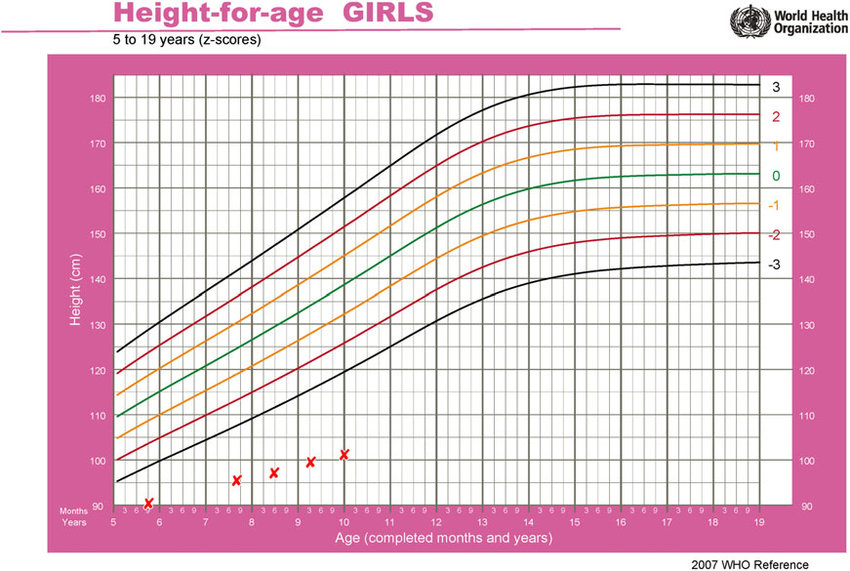 ¿Qué pasa cuando las variables continuas no son simétricas?
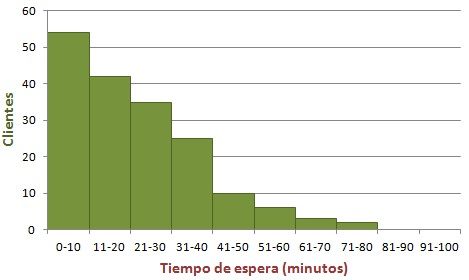 El promedio y la desviación estándar no son buenas  medidas de resumen.

Utilizar la mediana (percentil 50) como medida de posición y el rango intercuartílico como medida de dispersión.
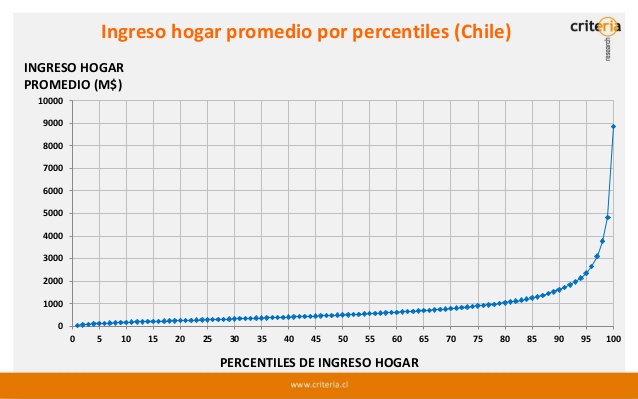 Percentil
Sirve para comparar resultados. Permite saber cómo está situado un valor en función de una muestra.
Es recomendable cuando los datos son grandes > 100 casos
Se ordenan los datos de menor a mayor.
Se calcula el percentil siguiendo regla de 3:

Si el total de casos son el 100%, cuál caso representa el x%

x = (n*i)/100

n = número de elementos de la muestra.
i = percentil que se busca (p.e. 50, 25, 10)
4.0, 4.5, 4.5, 4.8, 5.0, 5.3, 5.5, 5.8, 5.9, 5.9, 6.3, 6.4, 6.4, 6.6, 6.7, 6.7, 6.8, 7.0
1      2       3      4       5      6      7      8      9      10    11    12    13    14   15    16    17    18
Si 18 casos = 100%
Cuál caso	   = x%
18 = 100
x   =  80
80%
(18*80)/100 = 18*80/100 = 14.4 ~ 14 =	6.6
18 = 100
x   =  22
22%
(18*22)/100 = 18*22/100 = 3.96 ~ 4 =	4.8
El percentil 50 es la mediana (50% de los casos).
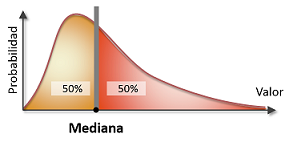 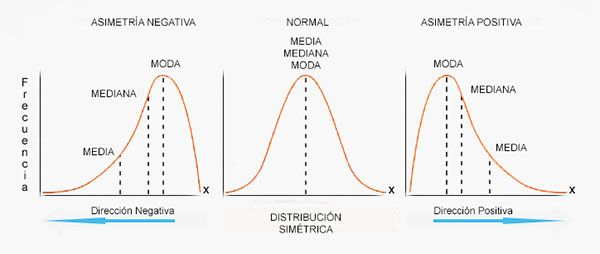 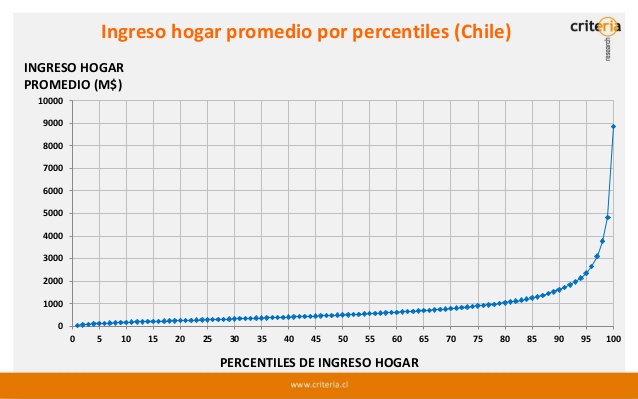 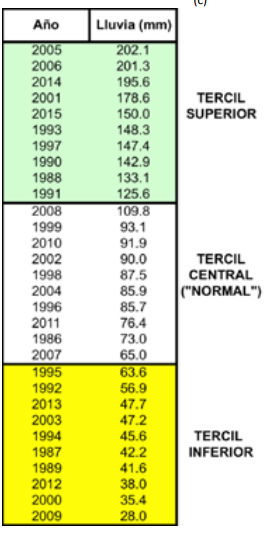 El tercil divide la serie de datos en tres partes iguales
z scores for height-for-age among indigenous (Mapuche) and nonindigenous schoolchildren: Chile, 1997–1999 (Bustos et al. 2001).
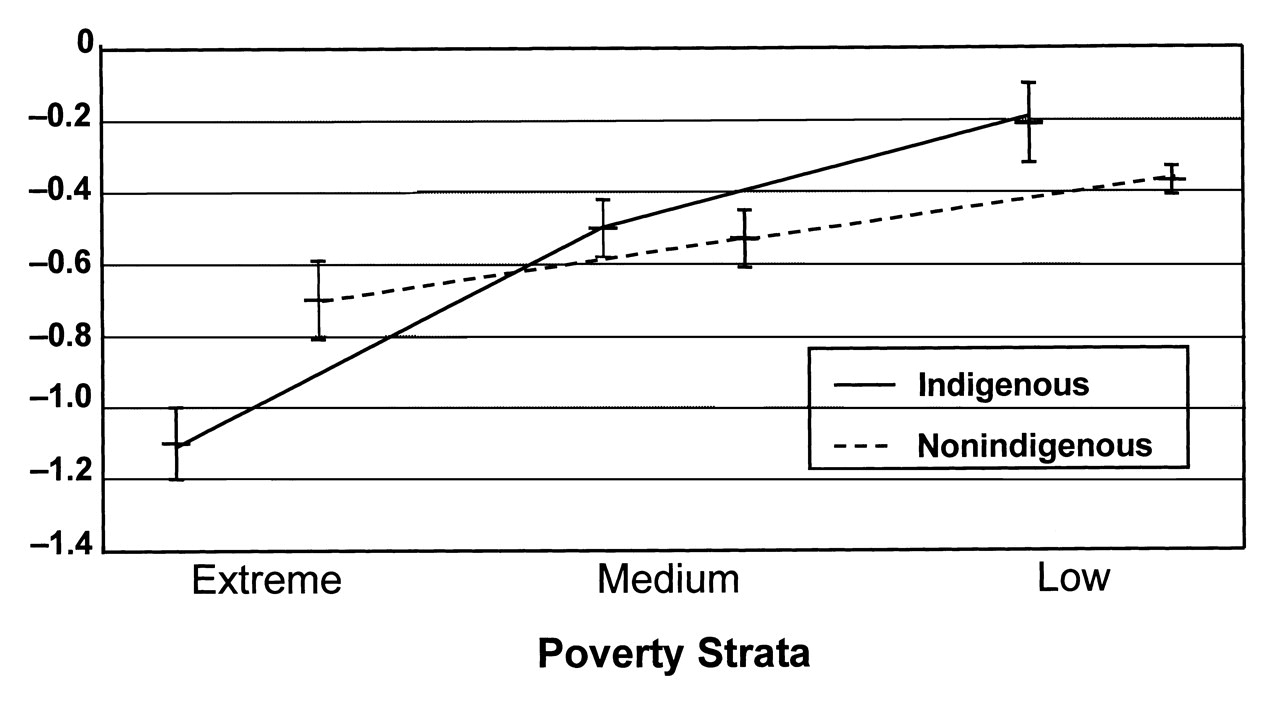 El cuartil divide la serie de datos en cuatro partes iguales
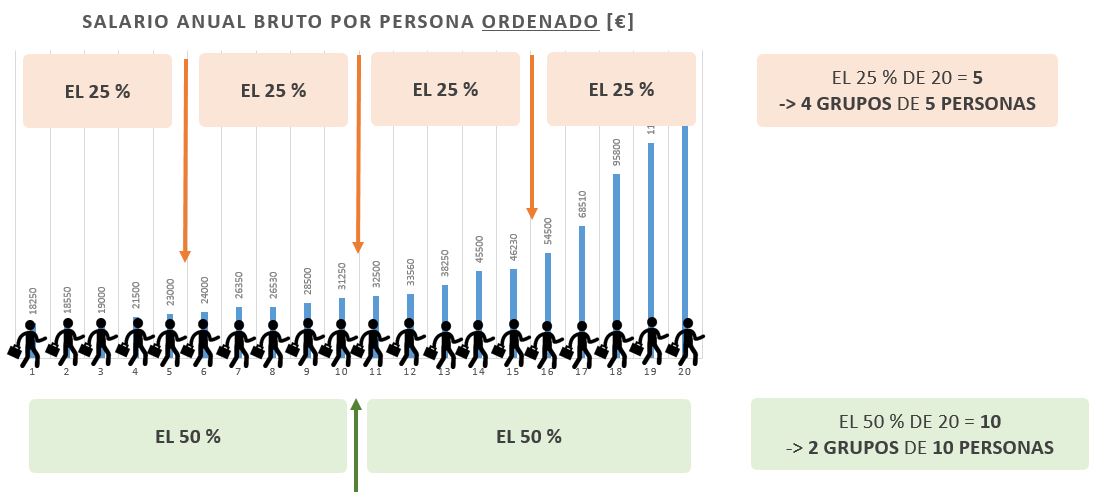 El quintil divide la serie de datos en cinco partes iguales
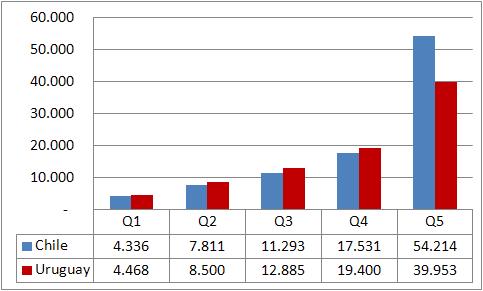 Cuál es el país más desigual en ingreso?
Ingreso por quintil en Chile y Uruguay. Año 2011. Dólares PPP. (en https://economichistorybar.wordpress.com/2014/09/25/856/)
¿Ha aumentado o disminuido la desigualdad en el ingreso en Chile?
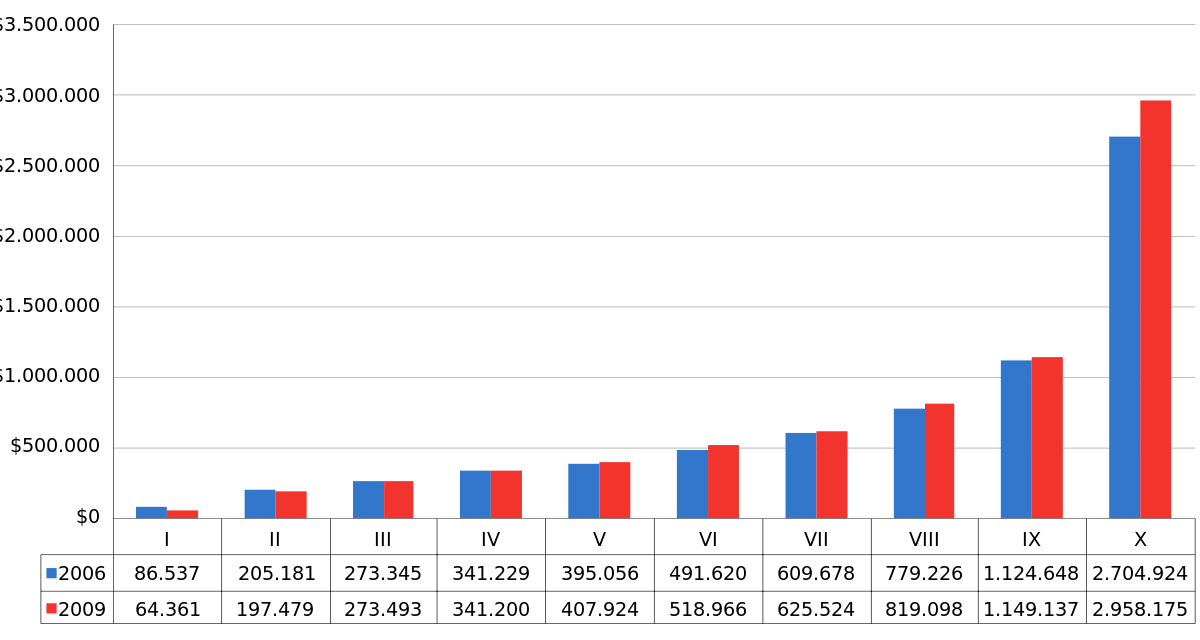 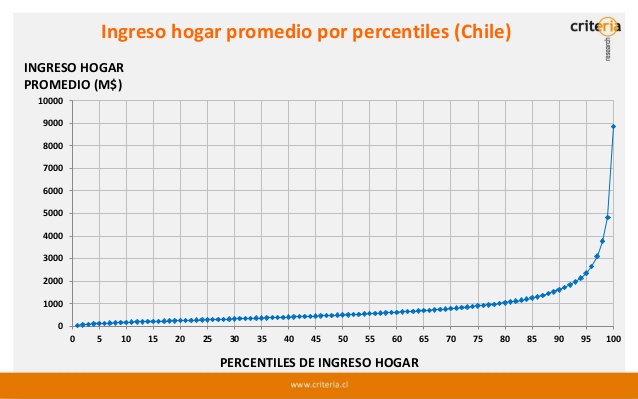 Gráfico de caja y bigotes
Muestra las principales características de una serie de datos: centralidad, dispersión, simetría y tamaño de las colas.
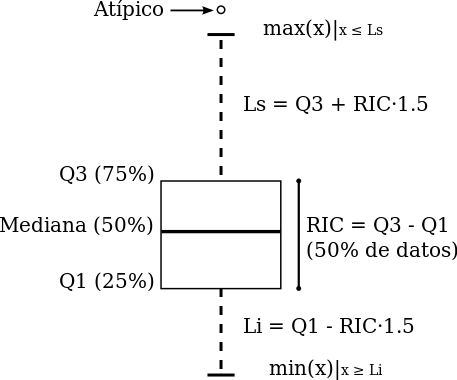 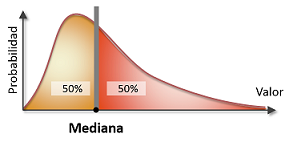 Distancias de lanzamiento de bala entre el equipo titular y el equipo secundario

Equipo Titular: 36.8, 43.5, 45.8, 46.2, 49.1, 50.7, 52.7, 54.3, 54.4, 55.8, 56.0, 58.5
Equipo Secundario: 33.2, 35.4, 36.2, 37.0, 37.6, 39.4, 40.6, 40.8, 41.3, 42.1, 44.5, 50.3
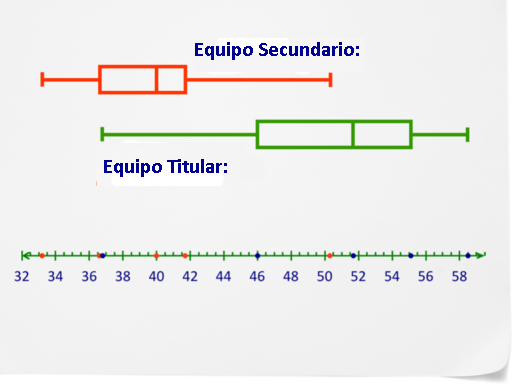 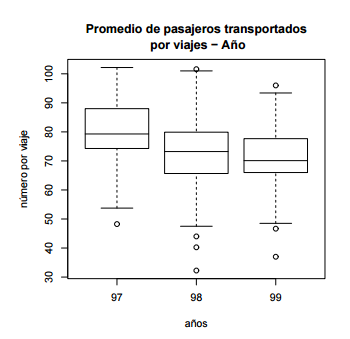 Número de pasajeros por viaje
Año
Dos variables continuas: grafico de dispersión
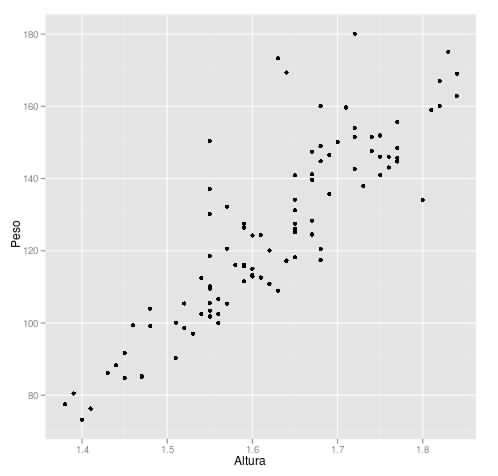 sujeto
sujeto
sujeto
sujeto
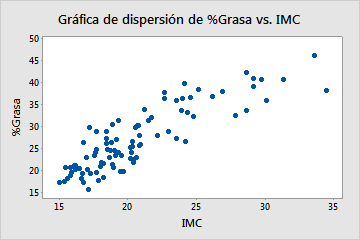 Una empresa se plantea cambiar la composición de uno de sus productos utilizando un nuevo material. Antes de tomar una decisión, la empresa decide realizar un ensayo para estudiar la posible relación entre la utilización de dicho material y el número de defectos.
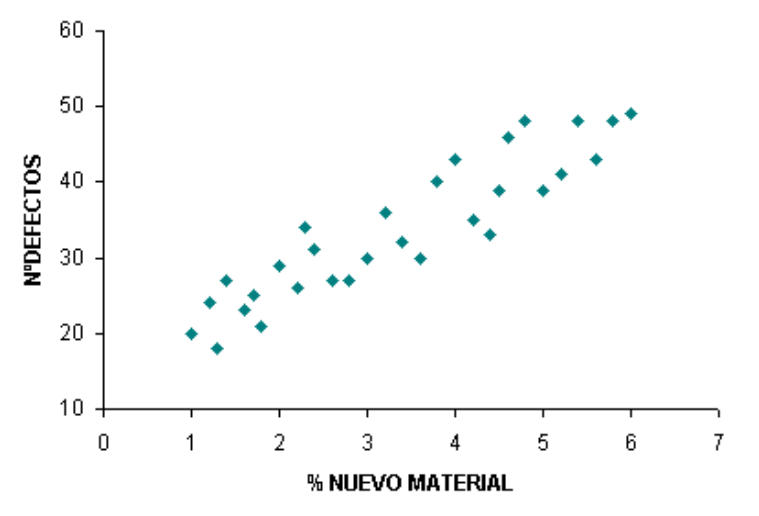 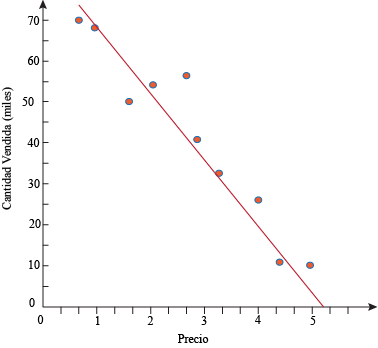 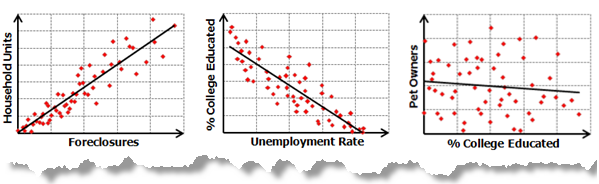 Años de escolaridad
Tasa de desempleo
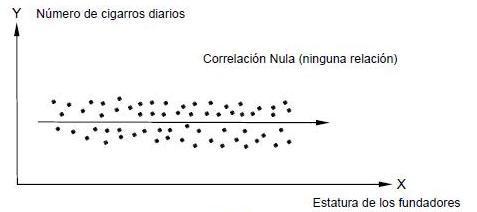 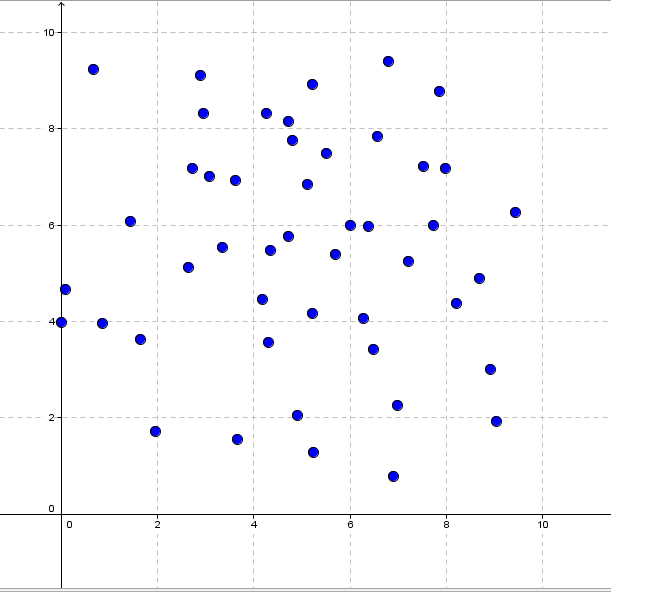 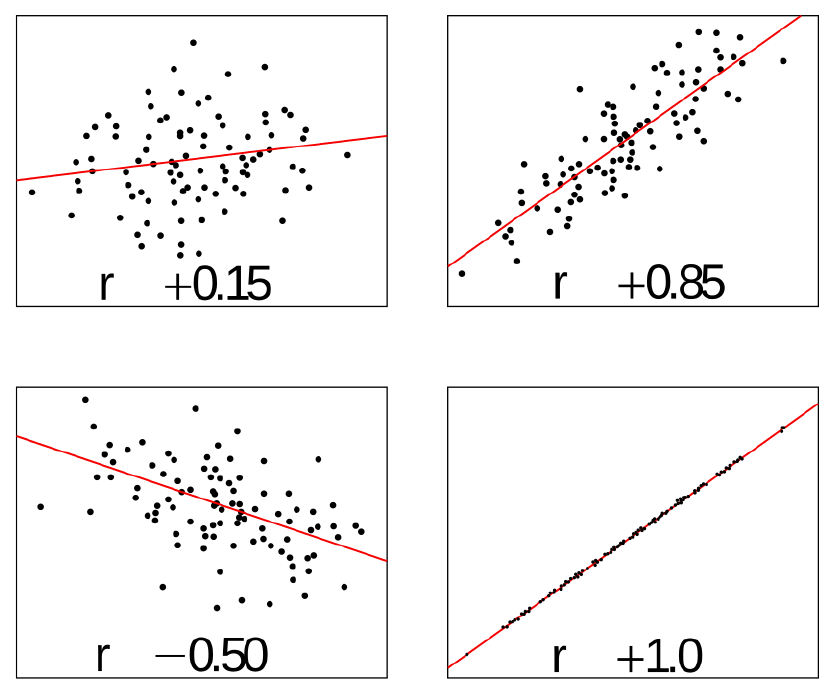 Sin correlación
Correlación positiva fuerte
Correlación positiva perfecta
Correlación negativa moderada